Знакомство с гатчиной
Выполнили: 
Учитель-дефектолог - Полякова Л.М..
Воспитатель  Прохорова Л.А.
МБДОУ «Детский сад №12 компенсирующего  вида»
Знакомство  с музеем истории города Гатчины
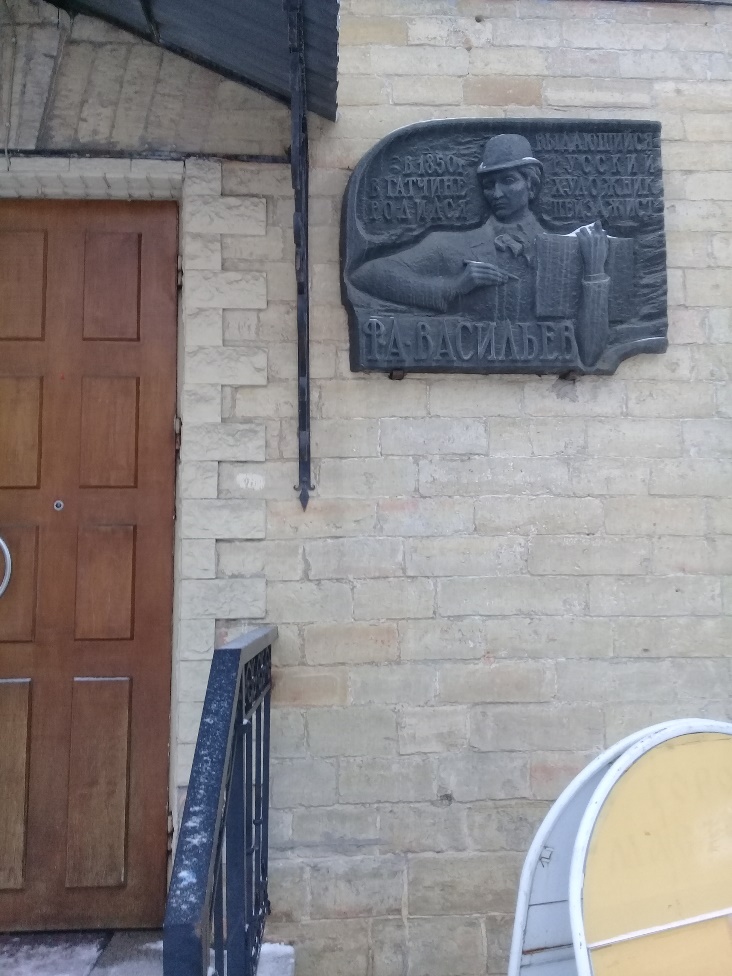 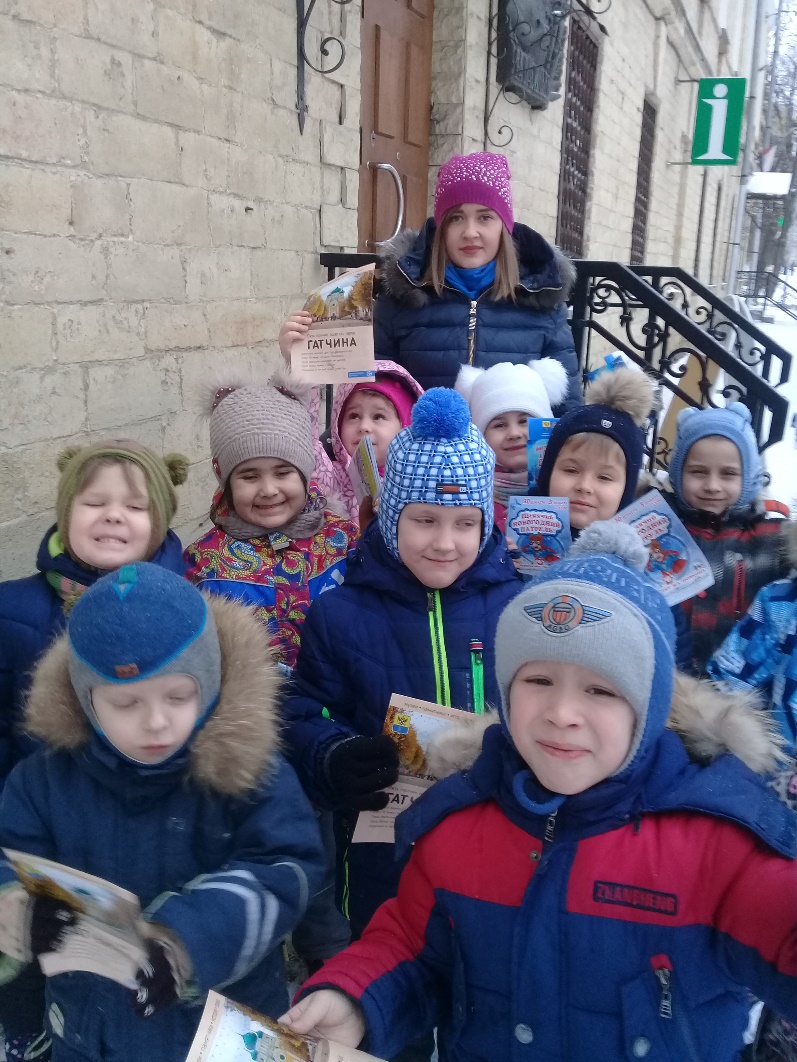 Название произошло от старинных слов: «гать» и «чинная», где «гать» - болото, а «чинная» - хорошая, т. е. хорошая дорога через болото.
такое место существовало между Черным и Белым озерами, где сейчас проходит по мосту автомобильная дорога
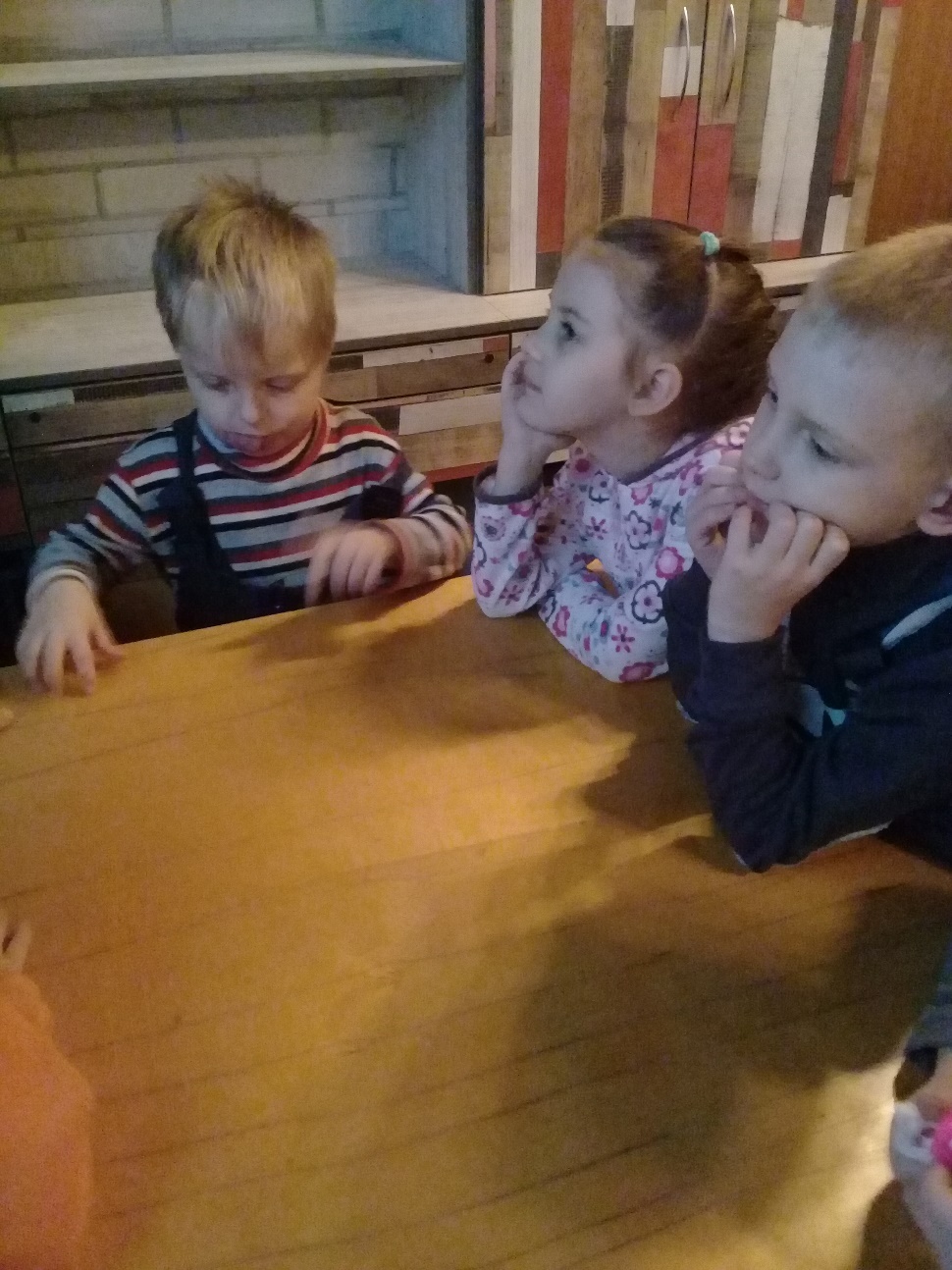 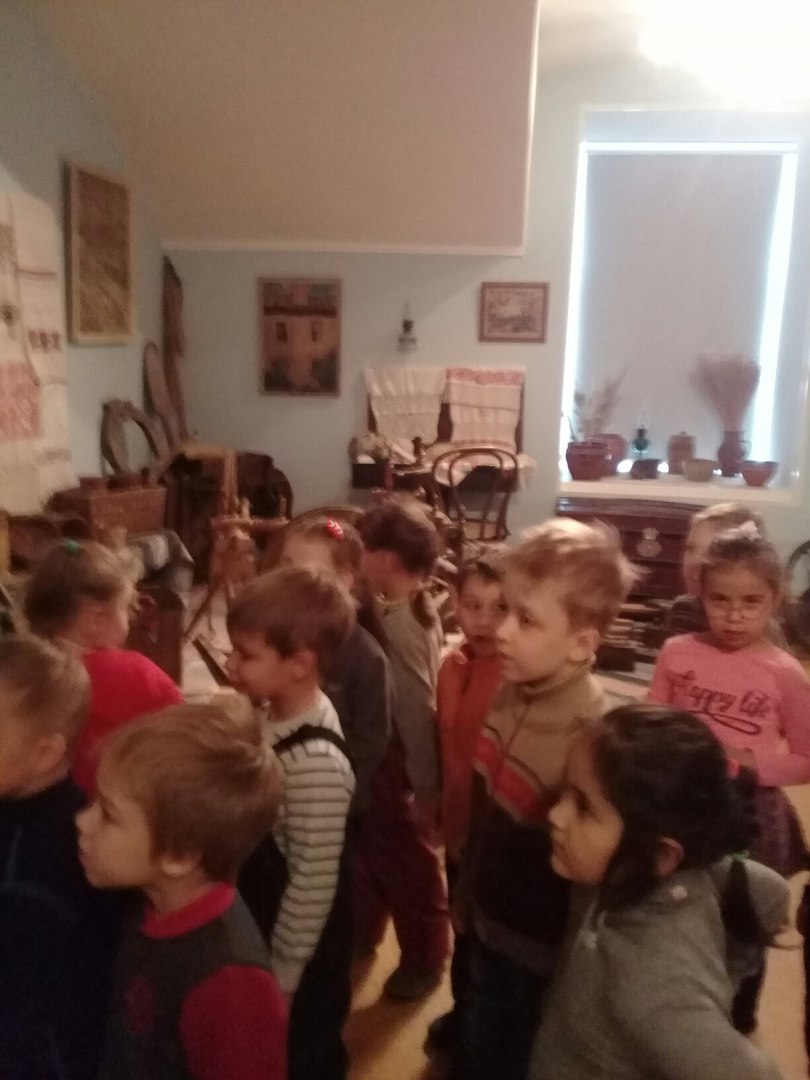 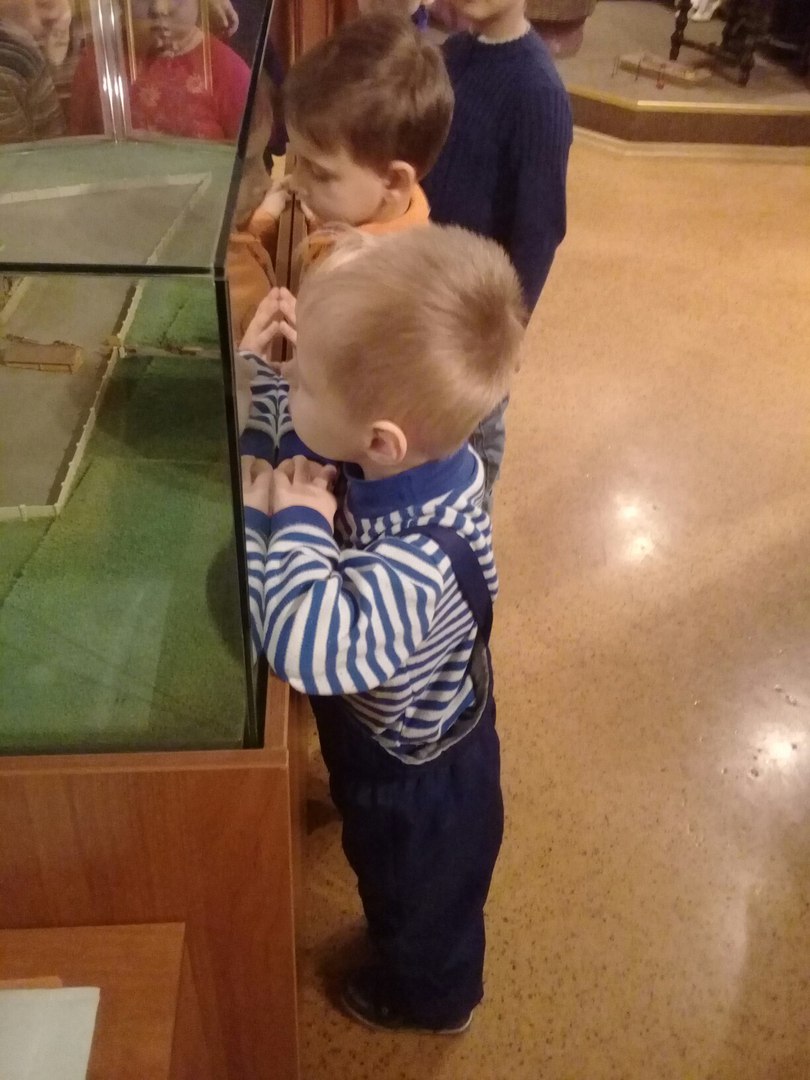 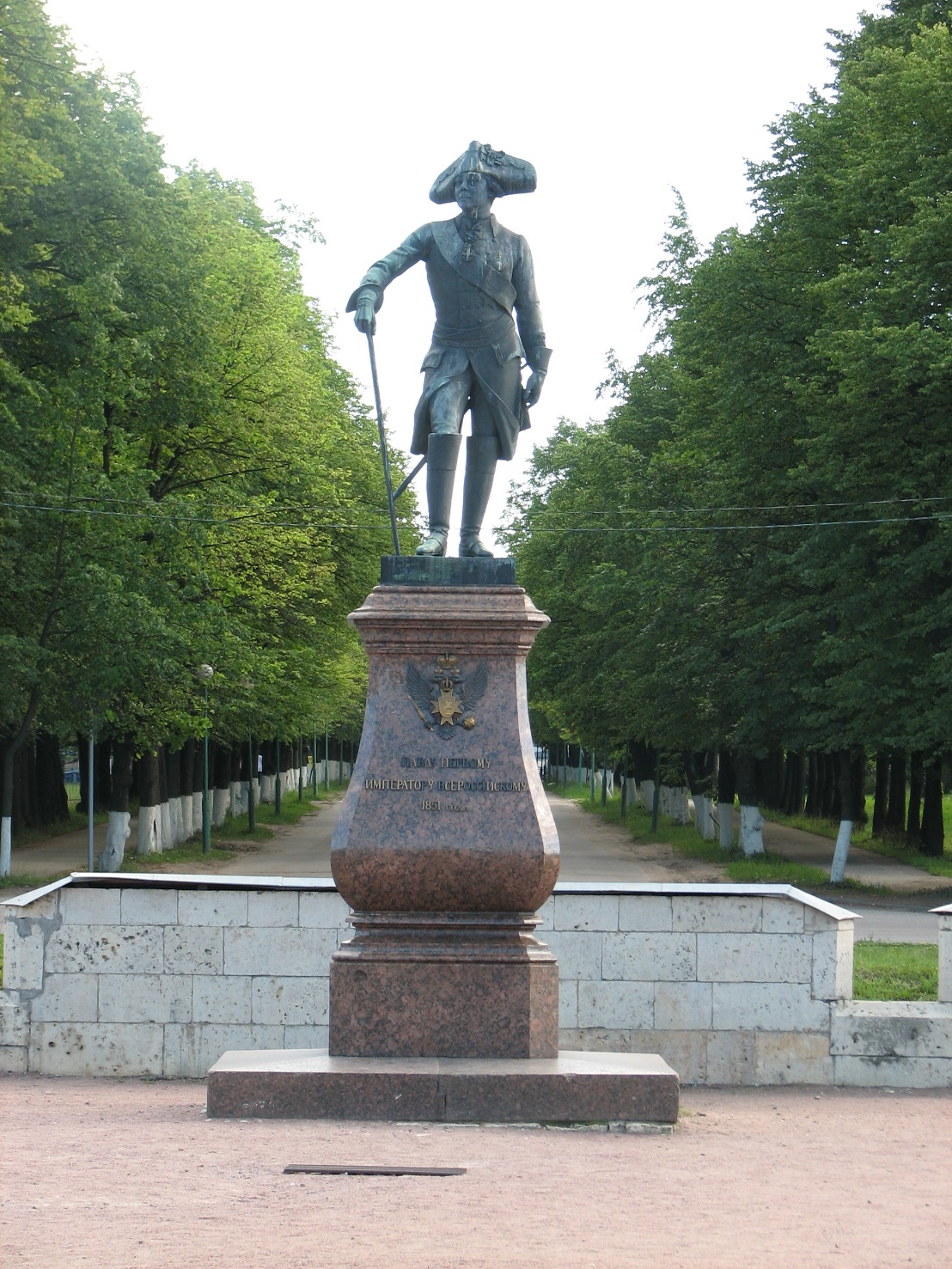 На постаменте в треуголке,
В ботфортах, трость в его руке,
Холодным взором, как иголкой,
Пронзил	дворцовое каре.
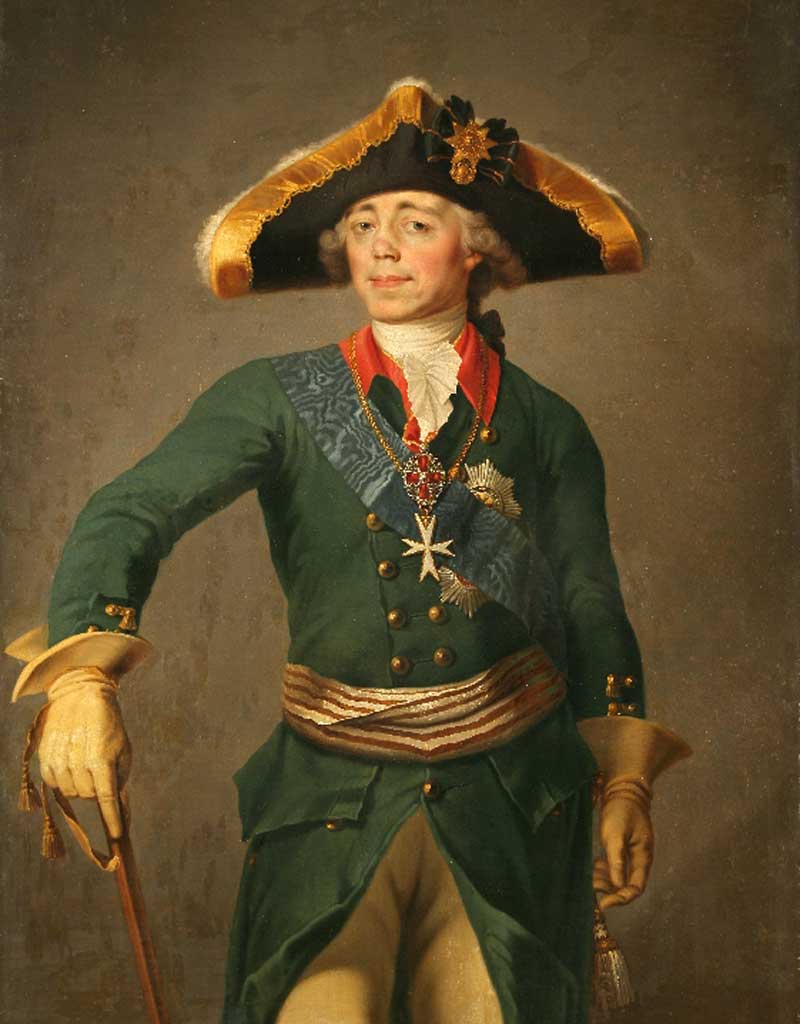 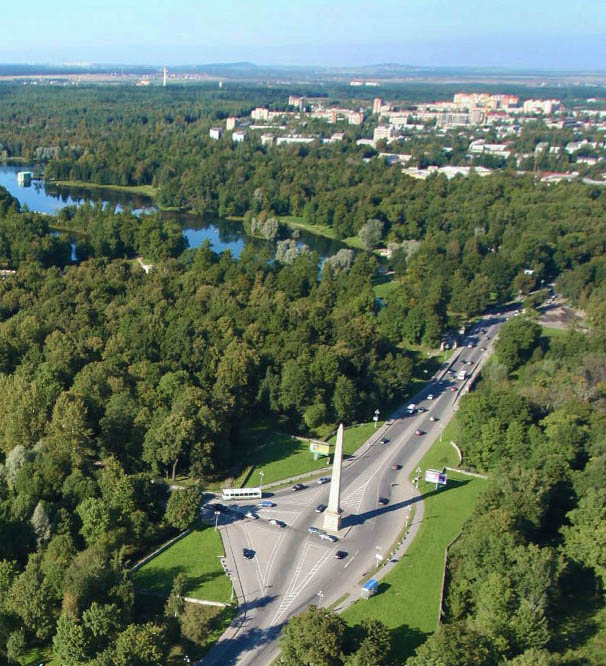 Коннетабль
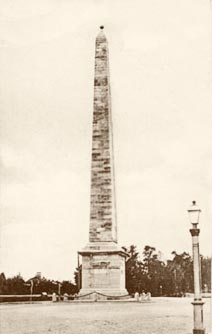 Бьют барабаны, труба играет,
И кирасирский полк шагает.
 При Павле в Гатчине он был,
 Границу города хранил
Под нами площадь, а в середине высокий столб - это памятник воинству, он называется Коннетабль
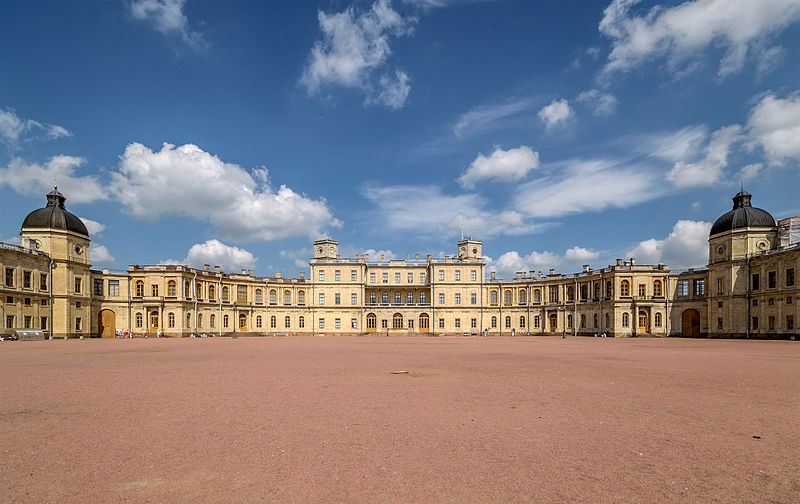 ГАТЧИНСКИЙ ДВОРЕЦ
Не просто дворец, а Охотничий замок с подземным ходом и башнями по бокам. Одна башня именовалась Сигнальной, а другая Часовой. На ней и сейчас можно увидеть старинные куранты и услышать бой часов.
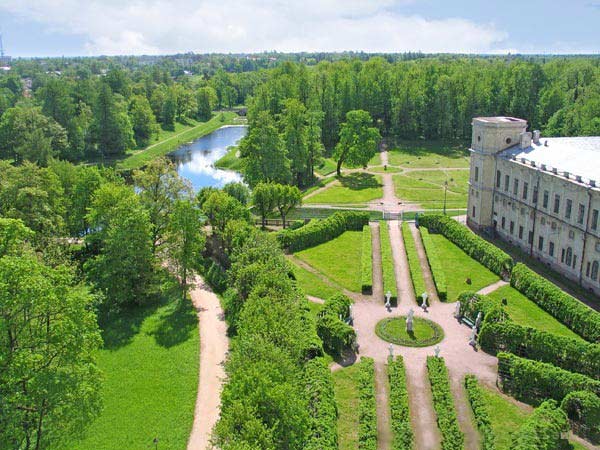 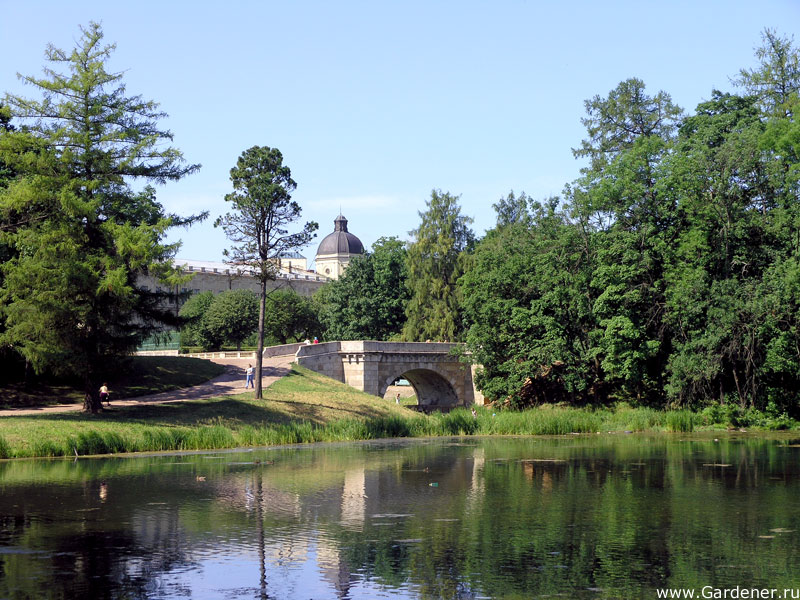 В нашем городе много парков, которые создавали мастера — садоводы. Как прекрасны пригорки и зелёные холмы, тенистые рощи и солнечные полянки.
Приоратский дворец
Он чудо-замок, между прочим,
И ныне потрясает взгляд:
В глубине оврага ручеёк бежит;
И всегда безмолвный, гордый и печальный Замок одинокий над водой стоит.
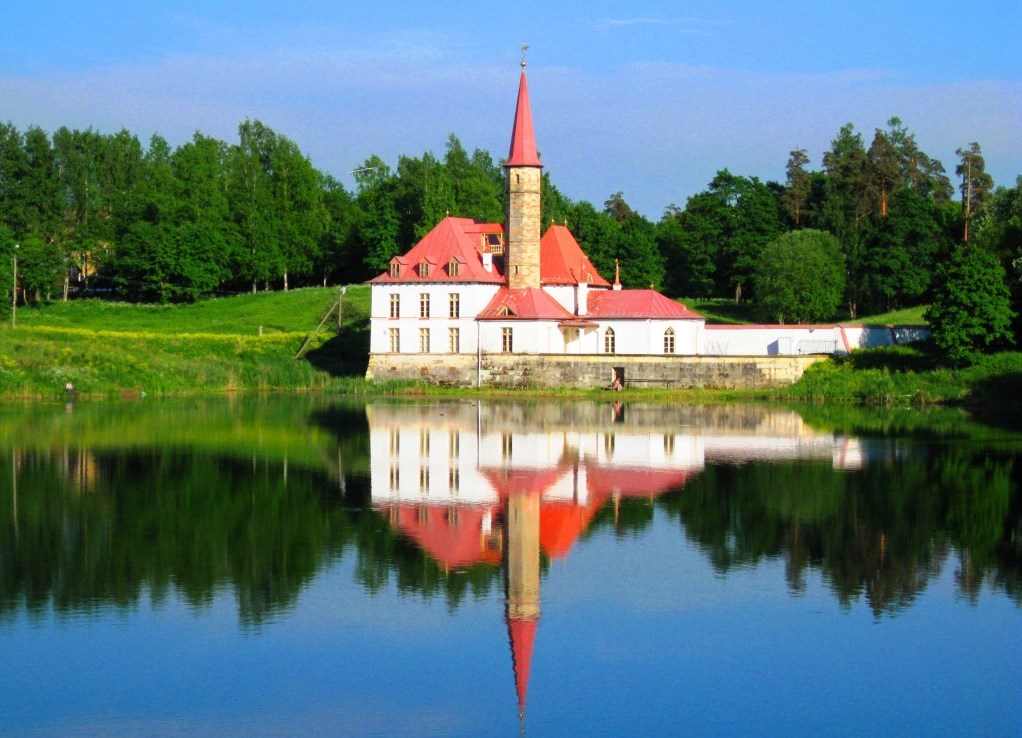 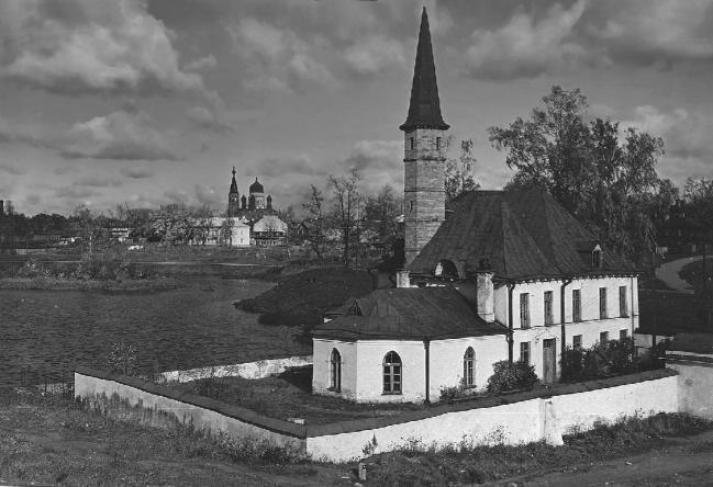 Найдите Гатчину
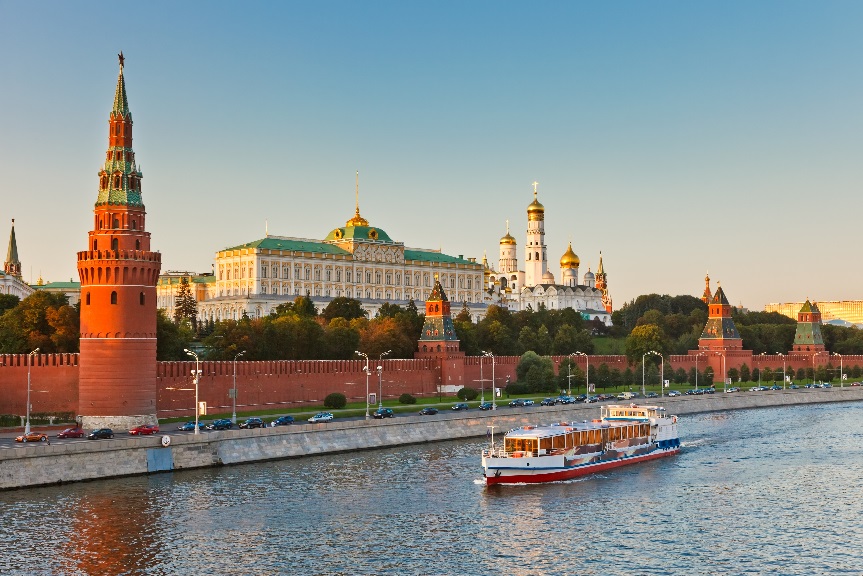 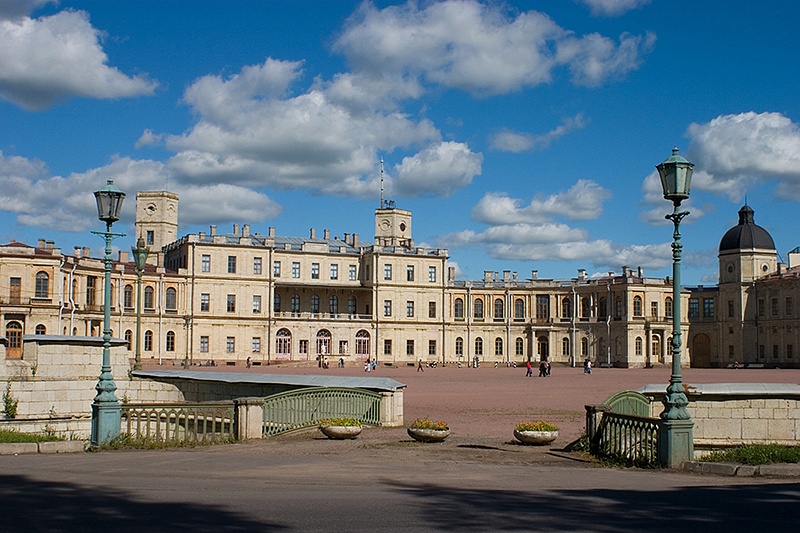 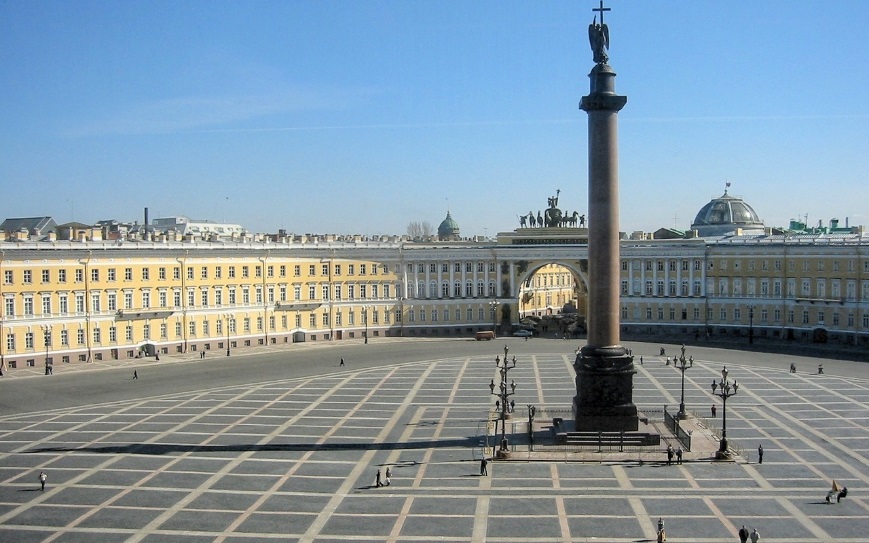 Узнай герб Гатчины
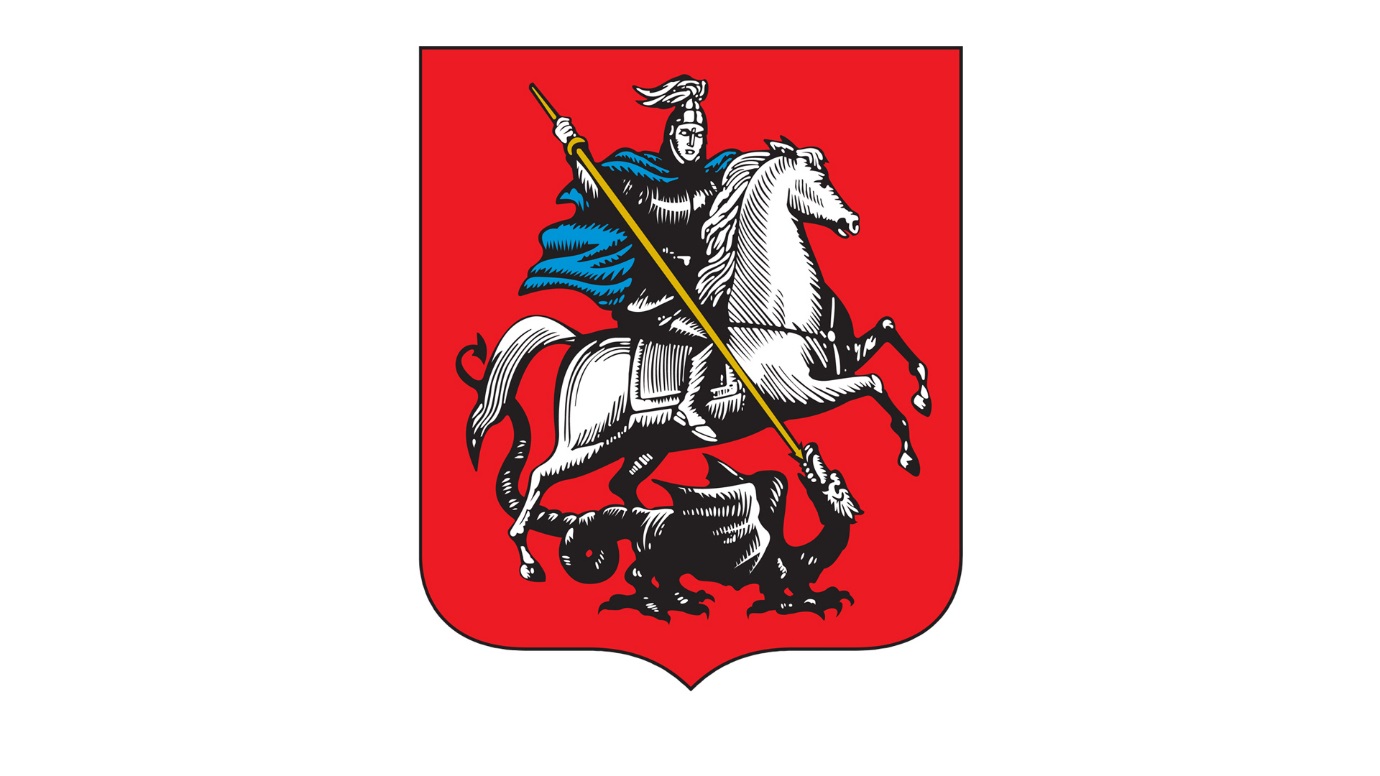 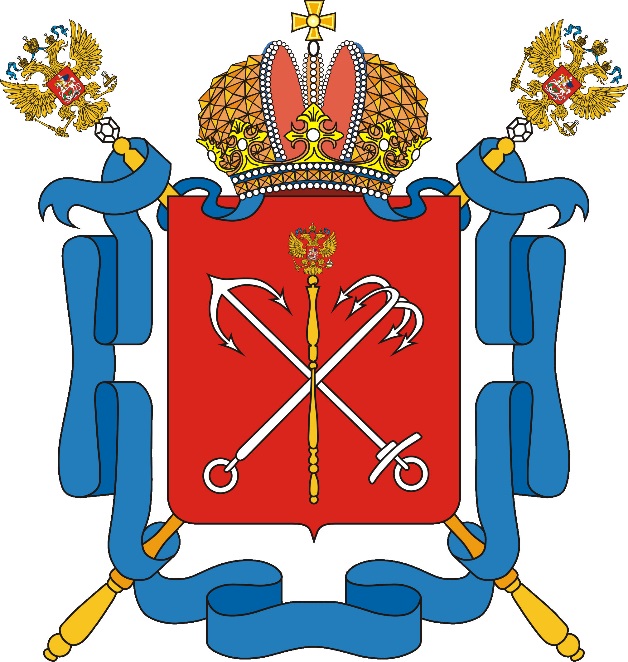 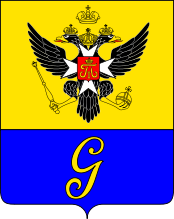